CLINICO PATHOLOGICAL CONFERENCE
4 TH MEDICAL UNIT
                            PROFESSOR: DR.S.PEER MOHAMED M.D.,
                            ASST PROFs: DR.M.SATHEESH KUMAR M.D.,
                                                 DR.C.VIGNESH M.D.,
                                                        DR.V.P.PRIYA M.D.
CHIEF COMPLAINTS
A 25 years old female came to GRH Madurai with
      
          c/o swelling in bilateral parotid region for 1 month
          c/o  multiple swellings in scalp for 1 month
HOPI
Patient was apparently normal 1 month back and then she developed
            swelling in bilateral parotid and submandibular region, acute onset, progressively increased in size, associated with pain 
          H/o  multiple swellings and scaly lesions in scalp associated with itching and pain
          H/o difficulty in opening of mouth
          H/o  low grade fever for 3 days , 1 month back
HOPI
No H/o throat pain
No H/o difficulty in swallowing
No H/o cough
No H/o difficulty in  breathing 
No H/o decreased salivation and lacrimation
No H/o abdominal pain and distension
No H/o  loss of weight and loss of appetite
No H/o chest pain, palpitation 
No H/o bleeding manifestations
No H/o skin rashes, hair loss, joint pain, early morning stiffness
No H/o myalgia
No H/O loss of sensation over face
Able to close eyes and feel taste sensation
No H/o loss of forehead wrinkling and drooling of saliva
No H/o altered sensorium
PAST HISTORY
Not a K/C/O   DM/SHTN/ THYROID DISORDER/ TB/ EPILEPSY
No h/o similar illness in past.
No h/o chronic drug intake.
PERSONAL HISTORY
Mixed diet

Normal bowel and bladder habit

No h/o any substance abuse

No h/o similar illness in family members
MENSTRUAL HISTORY
Regular menstrual cycles 4/28

Married since 4 years

P1L1, LCB 3 years back, antenatal period insignificant
ON EXAMINATION
Patient conscious, oriented
Moderately built and nourished
No pallor
No icterus
No cyanosis
No clubbing
No pedal oedema
HEAD AND NECK EXAMINATION
Scalp region – multiple crusted plaques and nodules of varying size 1*1 to 4*4 cm 
Bilateral parotid region 
         Right side- hard oval mass in parotid region 4*4 cm , tenderness +, restricted mobility, lifting the ear lobe.
         Left side – hard oval mass in parotid region 5*6 cm , tenderness +, restricted mobility, lifting the ear lobe
3 to 4 lymph nodes of varying size largest measuring 2*2 cm  present in bilateral submandibular region.
Other lymph nodes such as post auricular, supra clavicular, axillary, epitrochlear, inguinal and popliteal were not palpable.
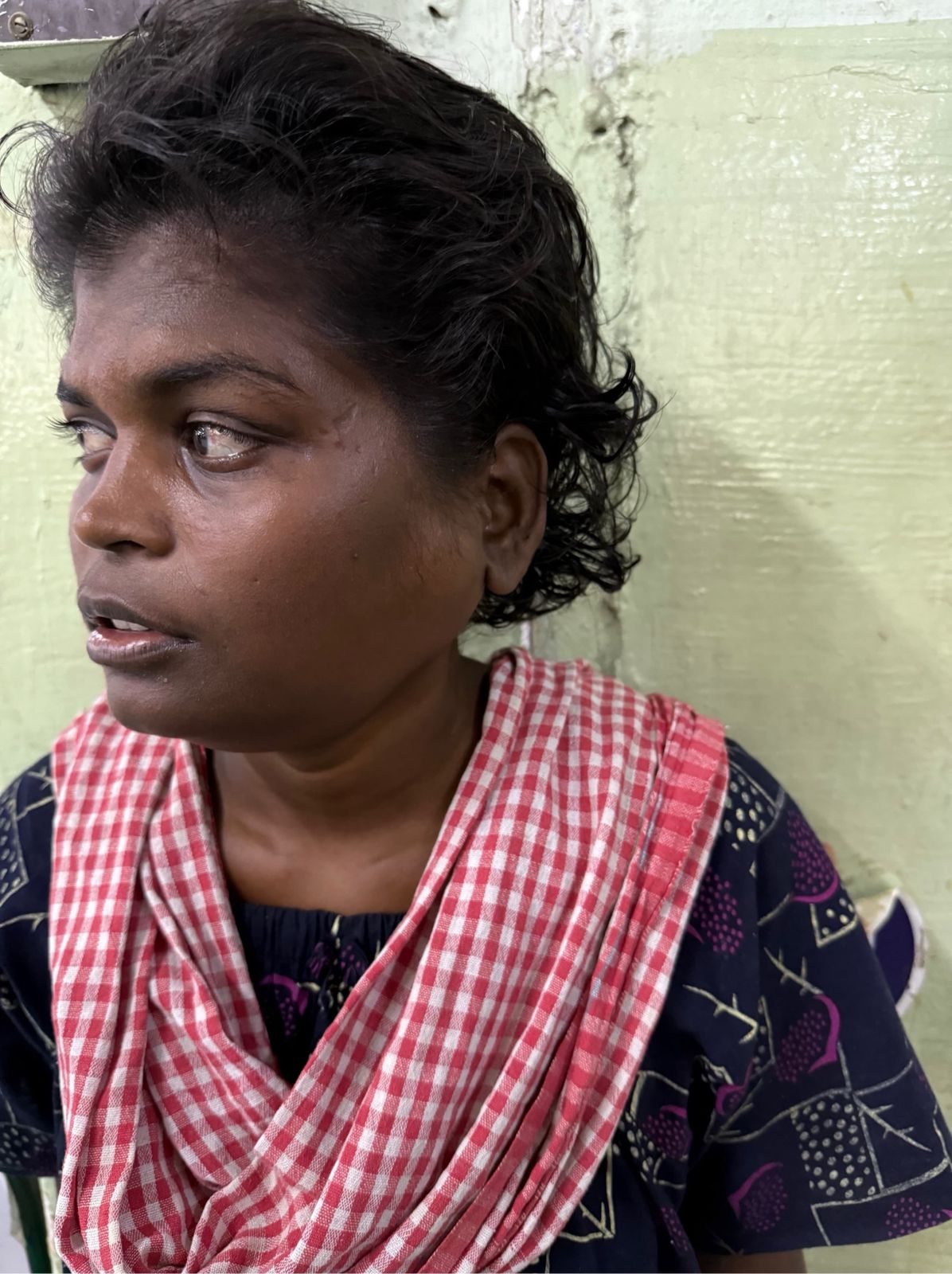 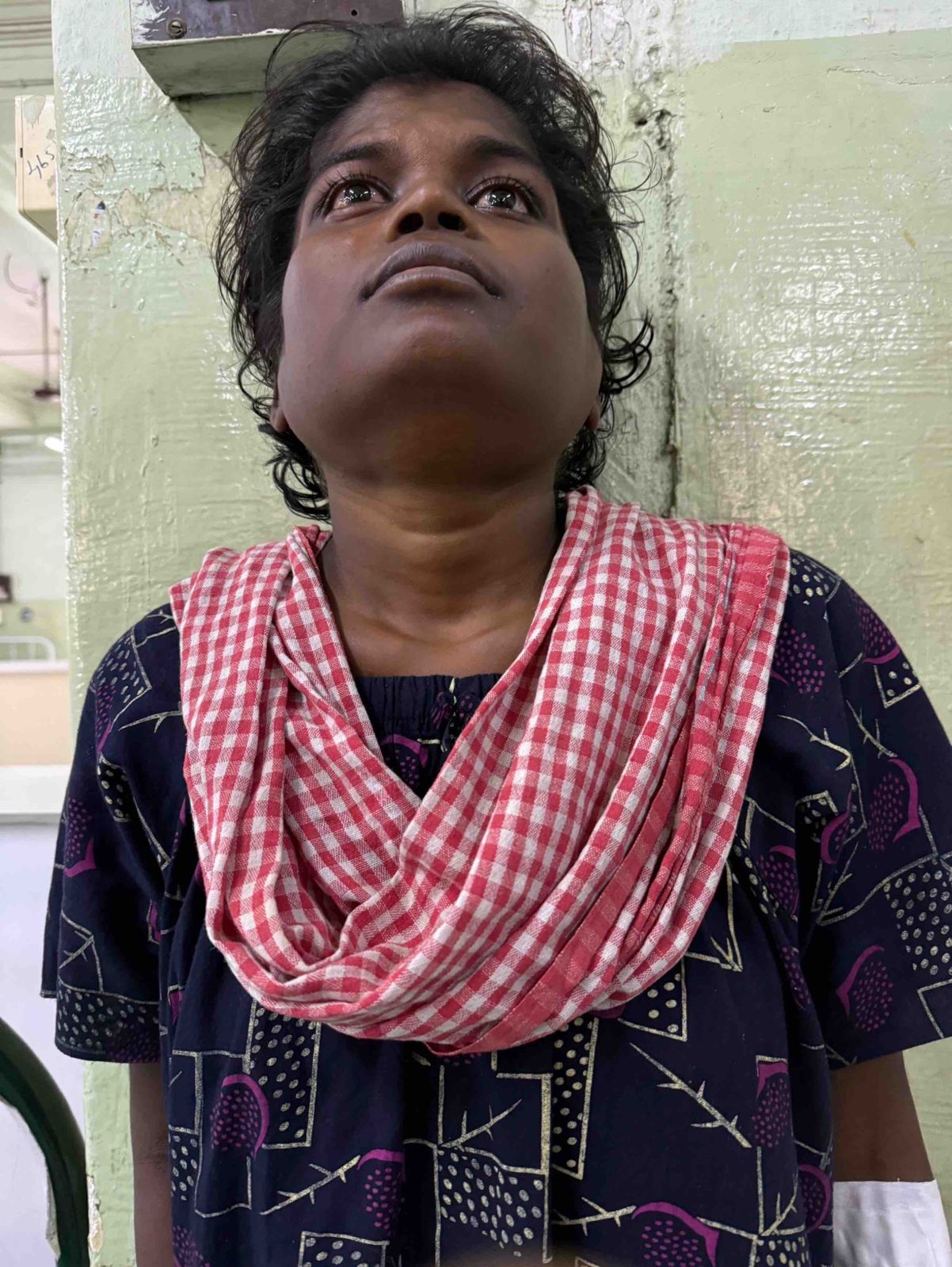 VITALS
BP- 100/60 mmHg
PR-  84/min, regular rhythm , 
        normal volume and character, 
        felt equally in all palpable peripheral vessels,
         no radio radial and radio femoral delay
RR- 12/min
SPO2- 99% RA
SYSTEMIC EXAMINATION
CVS- S1 S2 +, No murmurs
RS- BAE+, NVBS, No added sounds
ORAL CAVITY – Floor of mouth normal
                            Bilateral tonsillar enlargement +
P/A- Soft, BS+, No palpable organomegaly
CNS- NFND
Fundus – normal
INVESTIGATIONS
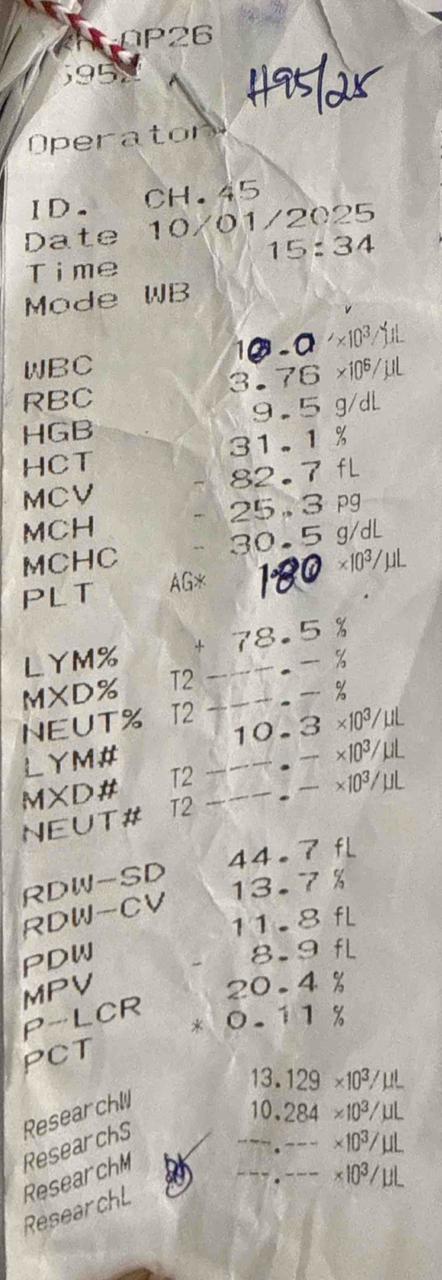 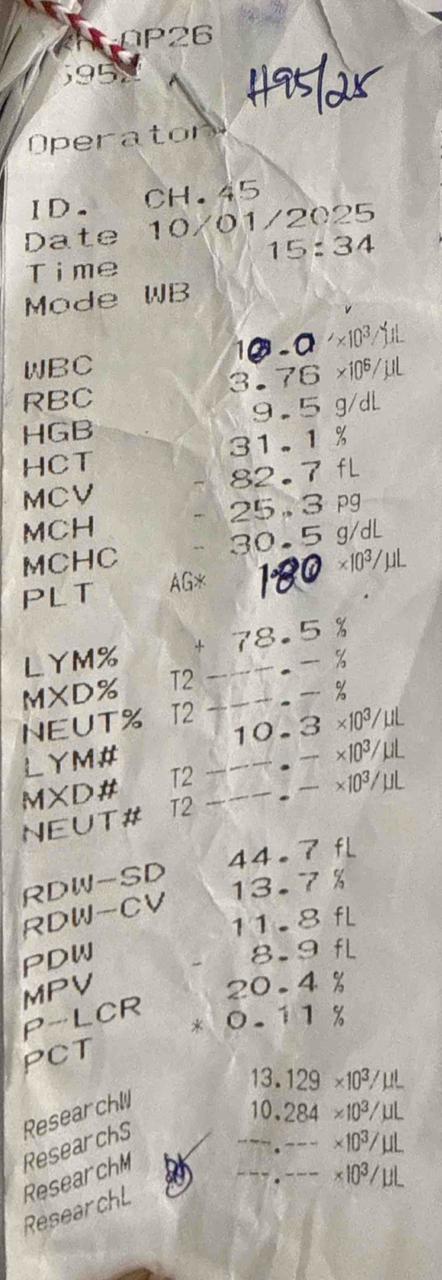 VCTC - NEGATIVE
          HbsAg -Negative
          AntiHCV Ab - Negative
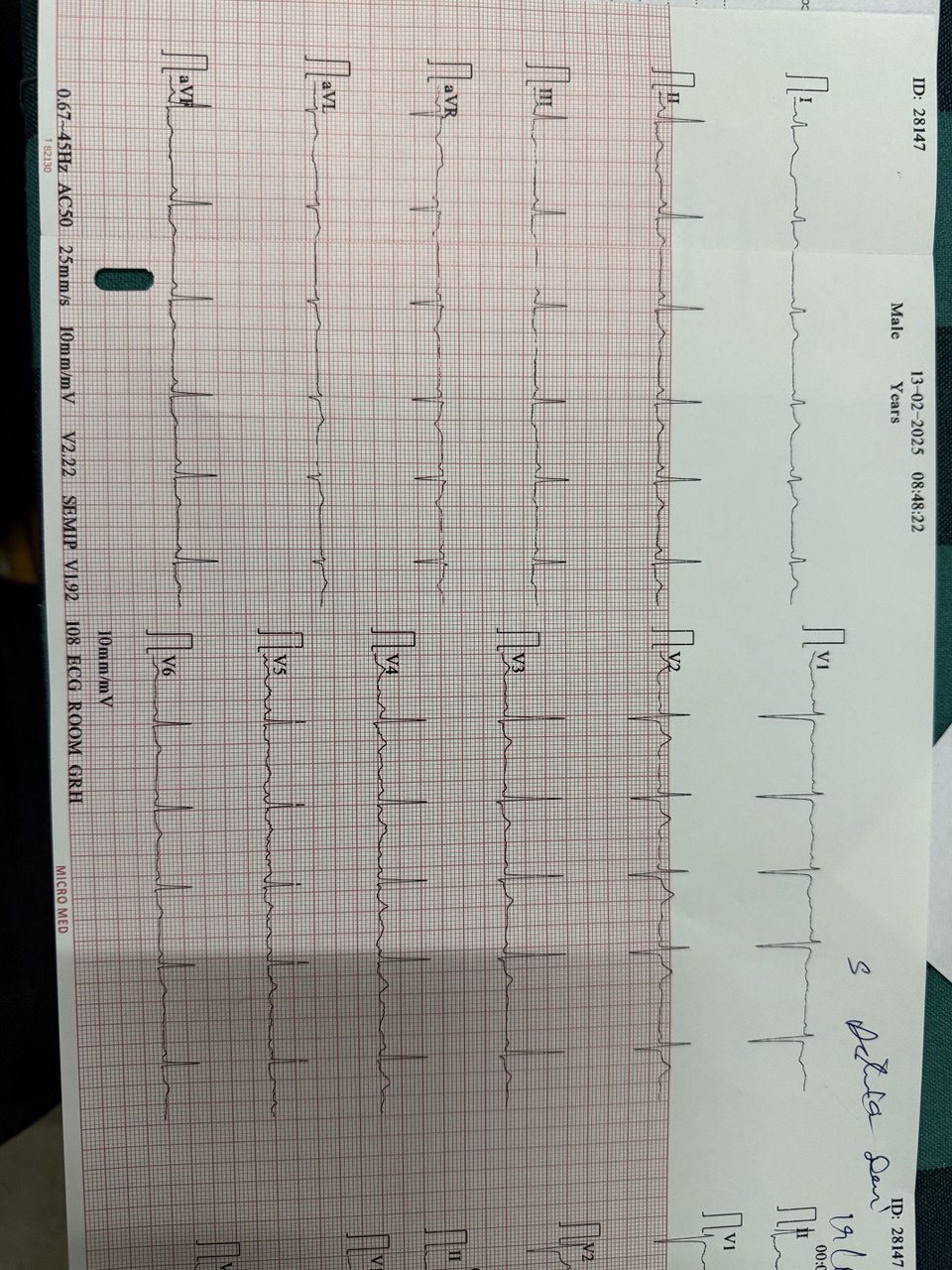 ECG:
90/min,
     Normal sinus rhythm,
     No ST- T changes

 ECHO: 
        NORMAL STUDY
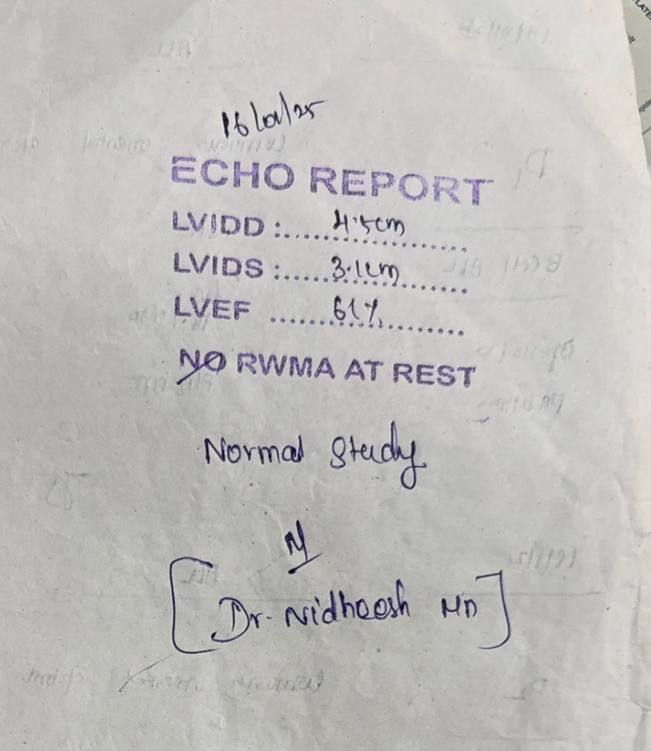 CHEST X RAY
DERMATOLOGY OPINION
DERMATOLOGICAL EXAMINATION:
                Diffuse ill defined  skin coloured infiltrated plaques with peau d orange appearance of varying size ranging from 4*5cm over the forehead 
               Multiple crusted plaques and nodules of varying size from 1*1cm to 4*4cm over the scalp
               Palms ,soles, hair, skin and genitalia normal
IMPRESSION: ? SCLEREDEMA
ADVICE: ENT opinion
                Rheumatology opinion
                To do peripheral smear, thyroid profile
 PLAN: Skin biopsy
SURGEON OPINION
ADVICE  
USG NECK and PAROTID
FNAC OF BILATERAL PAROTID GLANDS
ENT opinion
Local examination of oral cavity:
              Mouth opening reduced due to pain
              Floor of mouth normal

Local examination of oropharynx:
              Bilateral grade 2 tonsillar enlargement +

ADVICE: IV Antibiotics
                watch for respiratory distress
OPTHALMOLOGY OPINION
IMPRESSION: Bilateral  grade 1 hypertensive retinopathy  at present

SCHIRMER TEST: Moisture on the filter paper more than 10mm in both eyes
USG NECK
IMPRESSION: 
                     Inflammation of bilateral salivary glands possibly due to chronic recurrent
 sialadenitis ..suggested further evaluation to rule out other systemic disease
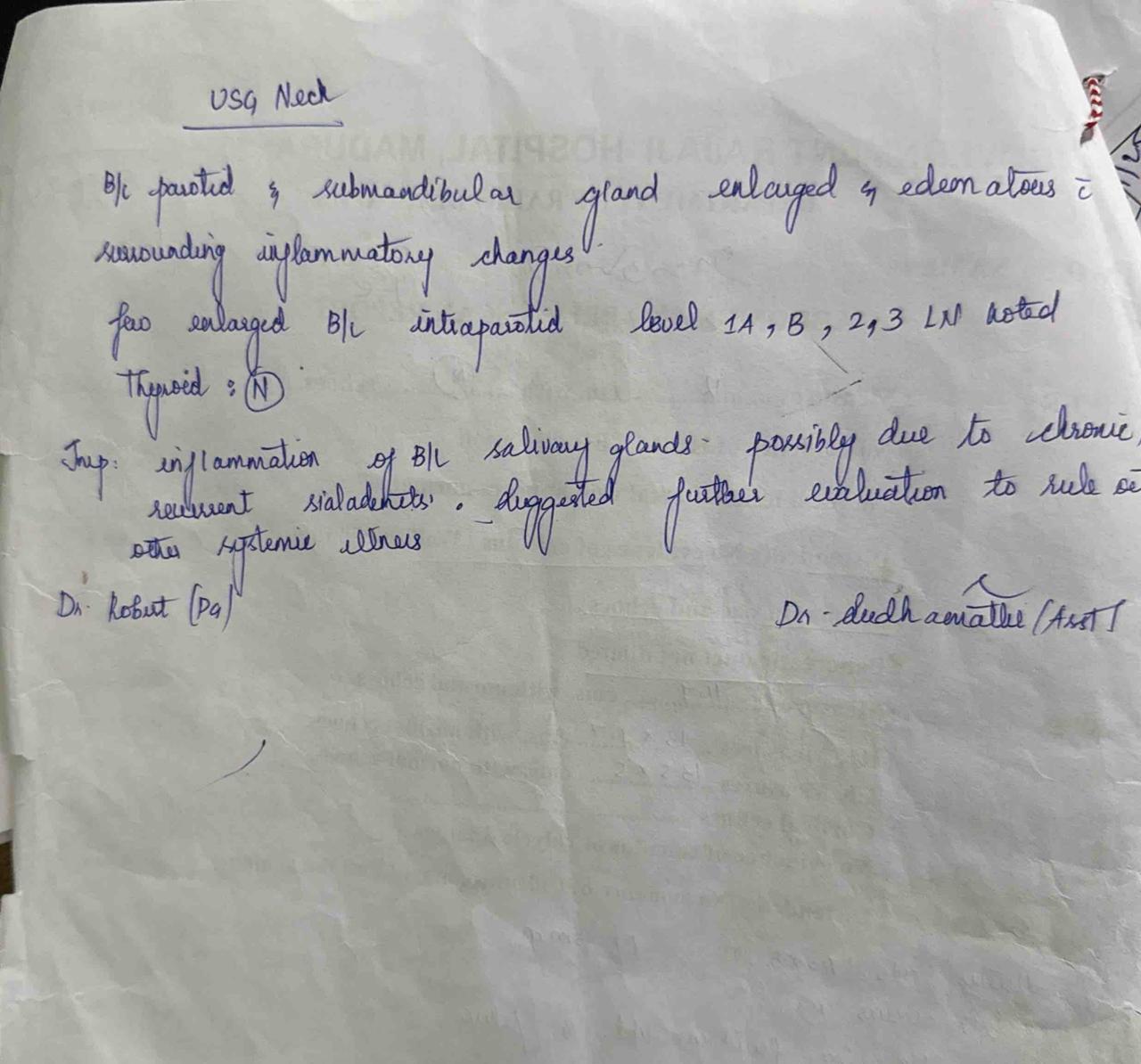 USG ABDOMEN
IMP- NORMAL STUDY
NO ORGANOMEGALY
NO LYMPH NODE ENLARGEMENT
CT NECK
BILATERAL PAROTID GLAND APPEARS TO BE DIFFUSELY ENLARGED IN SIZE [L>R] WITH MINIMAL INFLAMMATORY FAT STRANDING NOTED 
                    BILATERAL PAROTITIS WITH SIALADENITIS AND CERVICAL  LYMPHADENOPATHY
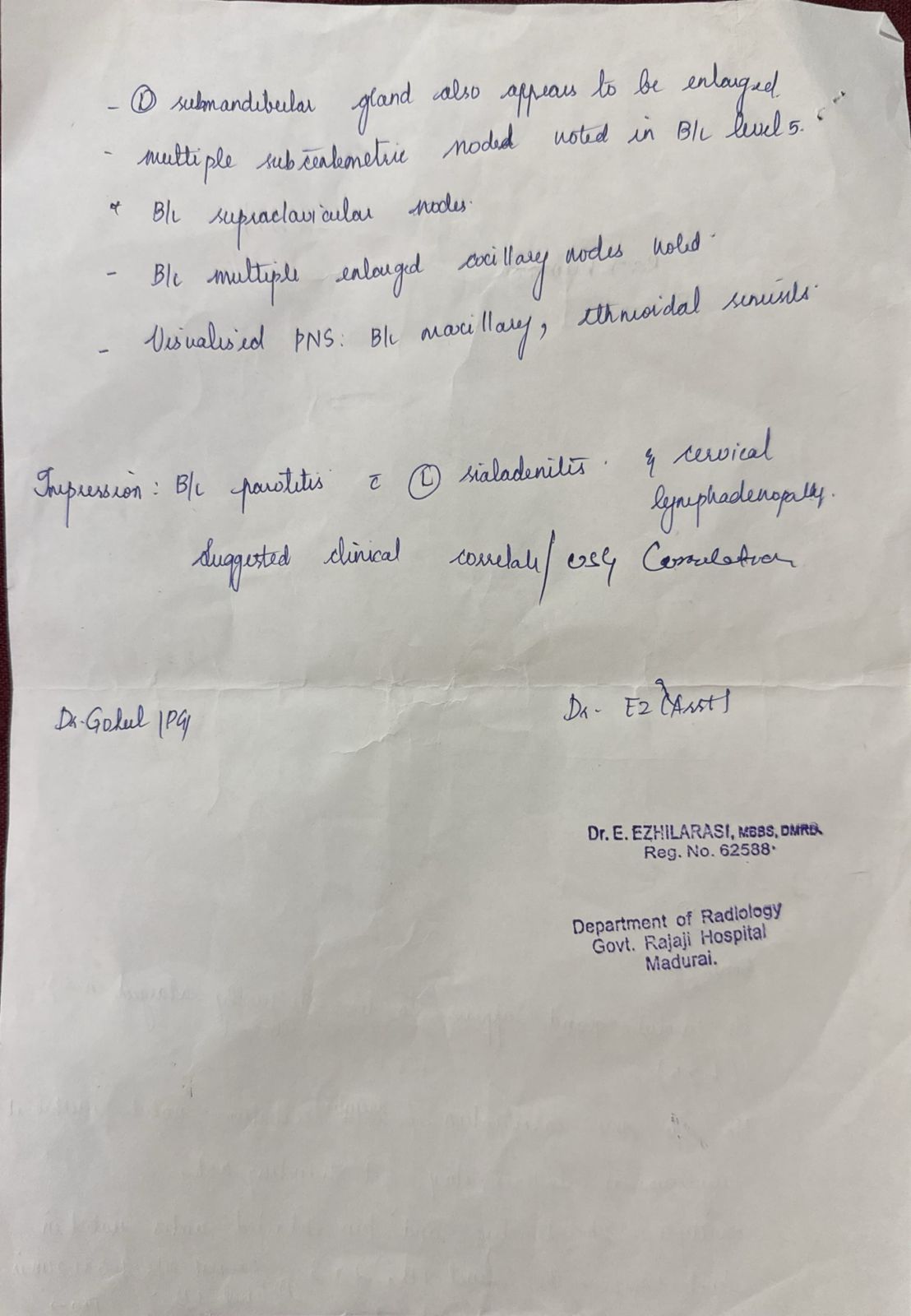 FNAC
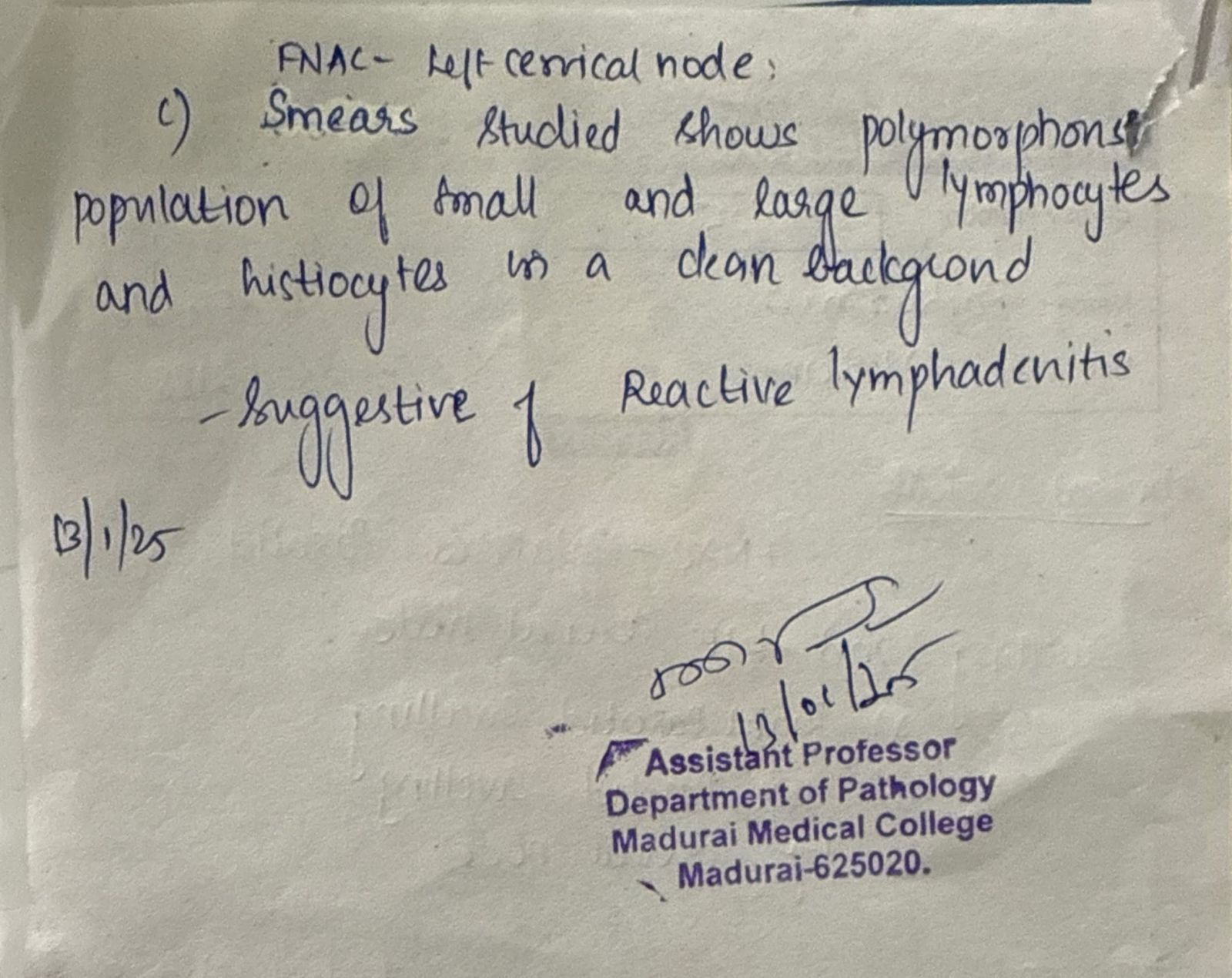 IMP –BILATERAL CHRONIC LYMPHOCYTIC SIALADENITIS WITH REACTIVE LYMPHADENITIS
DERMATOLOGY REVIEW
Biopsy – Shows structure of skin with epidermis with focal thinning and underlying dermis show dense collagen formation with few adnexal structures, perivascular chronic inflammation
IMP – ?SCLEREDEMA(POST INFECTIOUS)
RESOLVED
DISCUSSION……